Вот и стали мы на год взрослее!
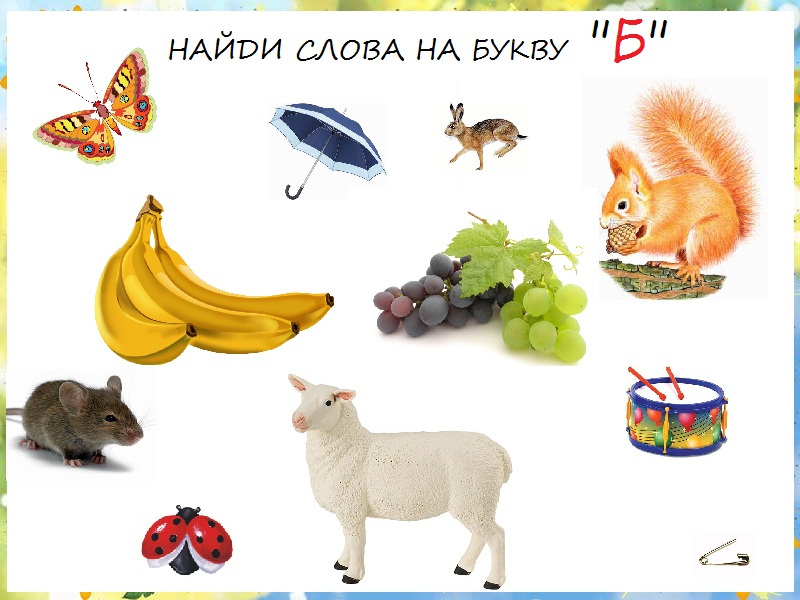 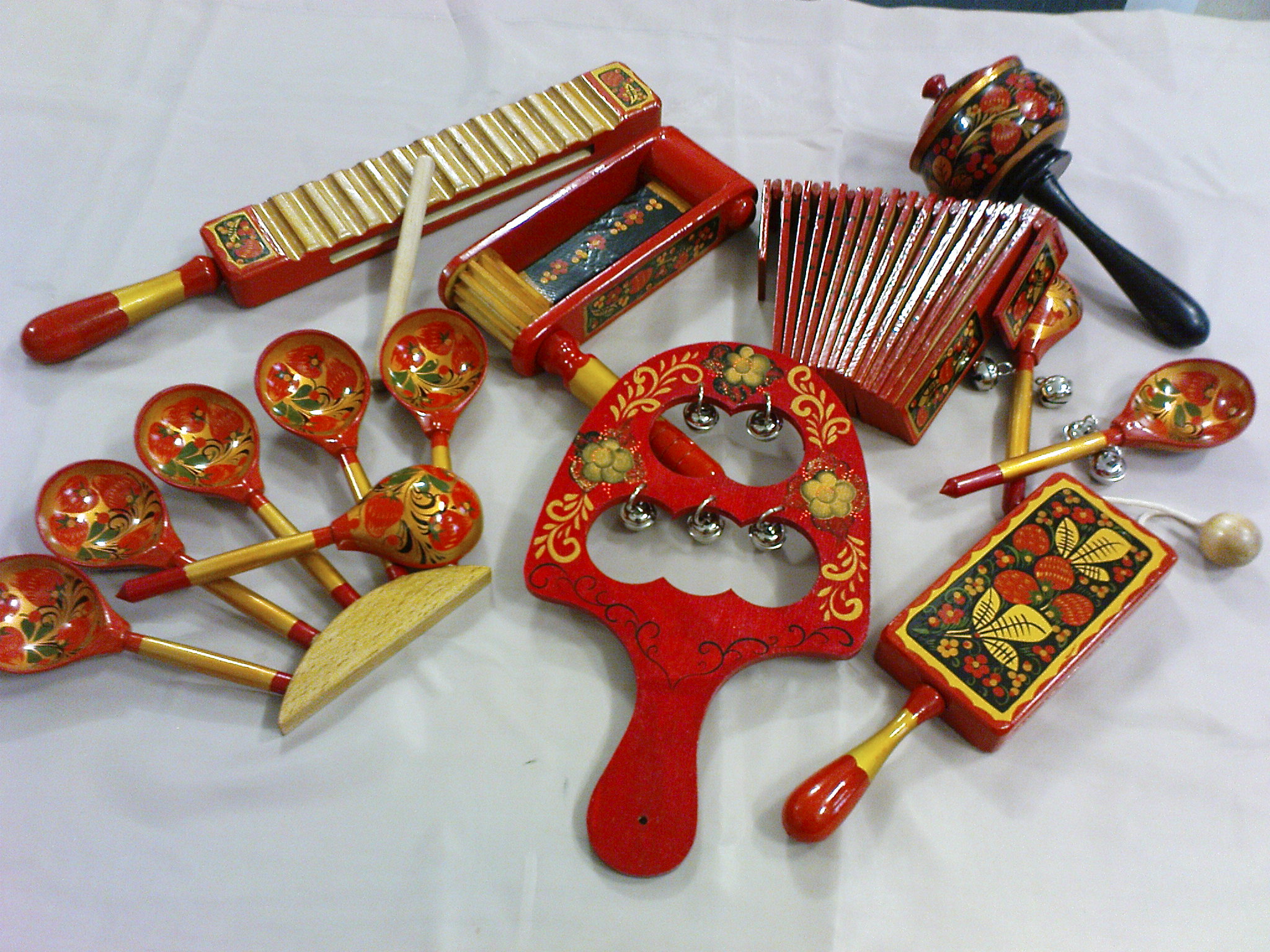